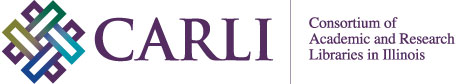 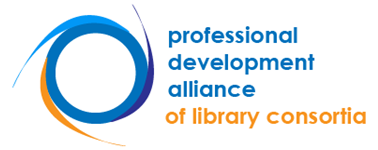 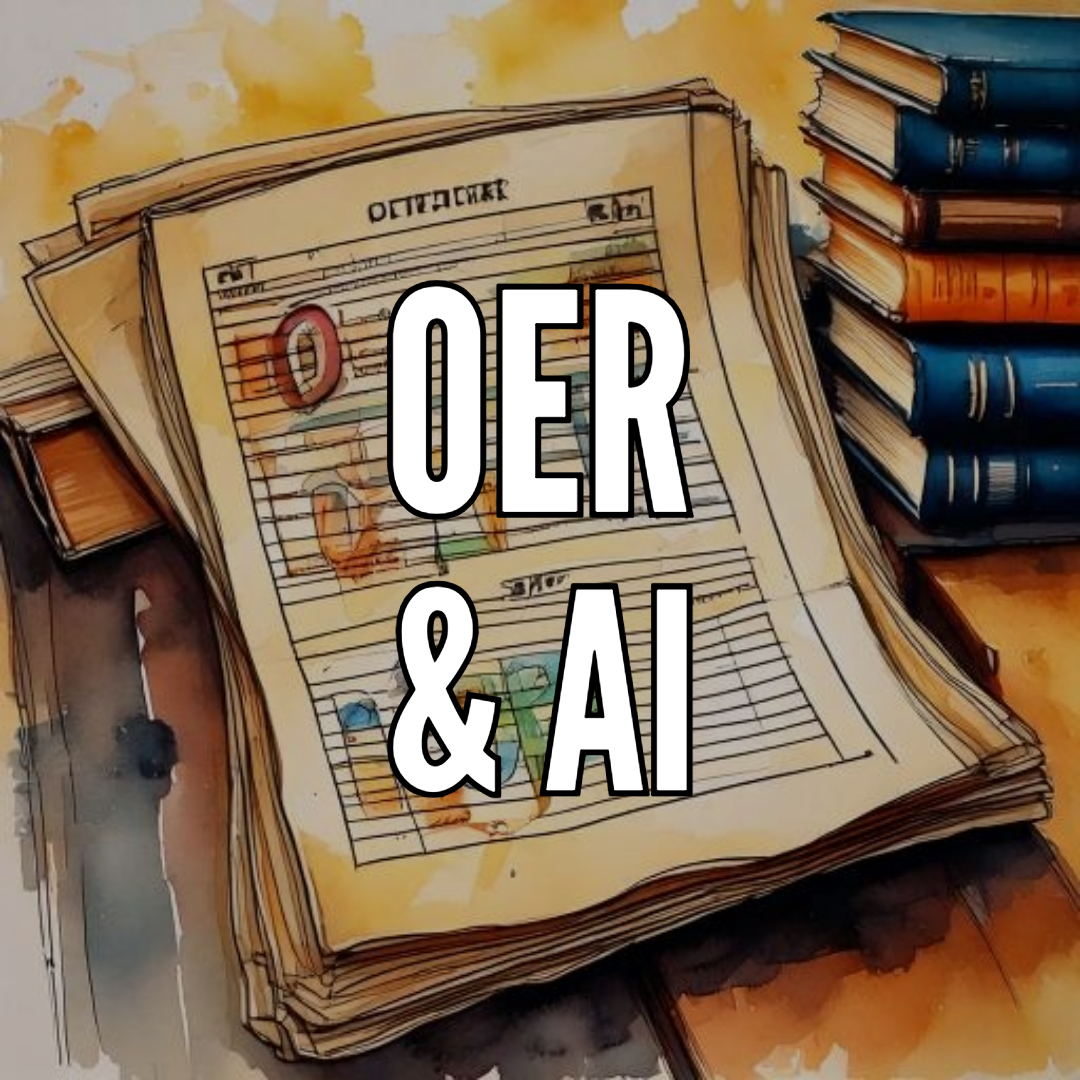 Image generated and modified by Rebecca McNulty using Adobe Firefly and Express.
OER Ancillary Creation with Generative AI Lily Dubach	Rebecca McNulty
Zoom’s live transcript is available on the Show Captions menu.
OER Ancillary Creation with Generative AI
Lily Dubach, Textbook Affordability Librarian, University of Central Florida
Rebecca McNulty, Instructional Designer, University of Central Florida
Consortium of Academic and Research Libraries in Illinois  |  January 14, 2025
Session Agenda
What is Generative AI?
Guiding Questions
Barriers to OER Adoption
GenAI and OER
Copyright Considerations
Use Cases
Ancillary Materials
AI Tools
Questions!
Resources and Contact Information
Prompt: Watercolor depiction of a sheet of paper with curved edge; hand-drawn illustrations of medieval script. Tool: Adobe Firefly
Presentation Materials
Microsoft Copilot (Enterprise Model)
Walled garden in Enterprise environment
ChatGPT 4o (GPT Teams)
Walled garden in Teams environment
Adobe Firefly
Trained on a dataset of licensed content, (e.g. Adobe Stock) and public domain content
Microsoft Stream
Microsoft Clipchamp
Adobe Express
Prompt: Watercolor depiction of a room full of books and computer screens; tranquil environment; more books than you'd expect. Tool: Adobe Firefly
What is Generative AI?
A type of artificial intelligence that creates new content, such as text, images, or audio.
Uses advanced probability models to predict the next piece of content based on patterns learned from large datasets.
Uses tokenization to break content into smaller units (e.g., words or subwords in text) to identify likely sequences.
Prompt: Watercolor depiction of a counting machine in the style of an abacas on top of a computer on top of a stack of books; probability is emphasized by many dice. Tool: Adobe Firefly
What does GenAI do well?
Large Language Models are great at:
Drafting written content
Editing (and summarizing) texts
Analyzing themes
Translating content
Giving common answers
Generative image tools are great at:
Creating visuals rapidly
Replicating style consistently
Augmenting content
Enhancing images
Prompt: Watercolor depiction of a robot reading the newspaper; hand-drawn illustration; background full of books and even more books. Tool: Adobe Firefly
What does GenAI do poorly?
Large Language Models struggle with:
Counting and mathematical concepts
Factual accuracy
Ethical sensitivity
Overgeneralization
Overconfidence
Generative image tools struggle with:
Word and text generation
Ethical sensitivity
Domain-specific expertise
Fingers  (and human anatomy)
Prompt: Watercolor depiction of a sheet of paper; the acronyms OER and AI appear in big, bold calligraphy; the letters are the largest thing on the page and are very clear. Tool: Adobe Firefly
Guiding Questions
Before using GenAI for any purpose, consider:
Information security
Privacy concerns
Intellectual property
Bias or fairness
Budget or cost
Appropriate fit
Environmental impact
Barriers to OER Adoption
Access and discovery
Availability of content

As of December 6, 2024, only 285 (18%) of 1,570 OER in the Open Textbook Library linked to supplemental materials.

Time commitment
Technological challenges
Copyright and licensing
Institutional and cultural barriers
Prompt: Watercolor depiction of an antique clock spinning in a garden; vintage art. 
Tool: Adobe Firefly
OER and GenAI
How can GenAI help to address:
Access and discovery?
Availability of content?
Time commitment?
Technological challenges?
Copyright and licensing?
Institutional and cultural barriers?
Prompt: Watercolor depiction of a robot asking questions surrounded by question marks. 
Tool: Adobe Firefly
Copyright Considerations
Considerations, not legal advice 
Follow ongoing legal cases
All (most?) large language models are trained on copyrighted content
First language model claiming to be trained exclusively on open data was released December 5, 2024: Pleias 1.0.
Input (prompt or file upload)
Output (with vs without modifications), must always be double checked
CC Licenses and OER
CC Licenses can be applied to copyrighted works
Output fully generated by GenAI would be considered public domain (as long as there are no unintentional infringements), such as an image generated by Adobe Firefly
If OER is part of an input or mixed with GenAI content, use the OER's license
Read more from Affordable Learning Georgia
Note: Creative Commons has also issued a Position Paper on Preference Signals
“OER and AI,” by Rebecca McNulty, generated in part by Adobe’s Firefly AI platform. McNulty dedicates any rights she holds to this image to the public domain via CC0.
Remember: 
How can we help students to remember?
Understand: 
What can we help students to understand?
Apply: 
Which authentic assessments will allow students to apply what they’ve learned?
Analyze: 
Where can students analyze real-world problems in their fields?
Evaluate: 
What real-world solution can students evaluate?
Create: 
How can we support authentic student creation?
Use Cases
Prompt: Watercolor depiction of a study hall of students taking an exam. Some of the students are robots. 
Tool: Adobe Firefly
Remember: 
Generate test and quiz questions
Understand: 
Generate summaries and glossaries of complex chapters or topics
Apply: 
Generate practice problems or exercises with step-by-step solutions
Analyze: 
Generate case studies and contextual scenarios
Evaluate: 
Generate real-world scenarios for learners to assess and critique
Create: 
Generate templates for students to prototype solutions to real-world problems
Ancillary Materials
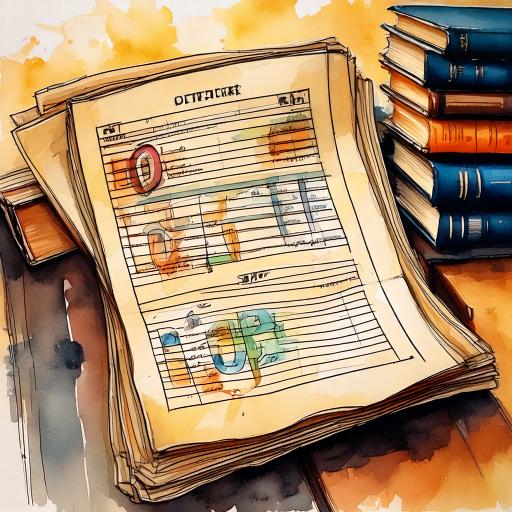 Human Oversight
Analyze content for potential barriers to student learning
Design ancillary materials that address those barriers
Develop drafts of materials (while prioritizing human review of final products)
Implement new ancillary materials into pedagogical best practices
Evaluate and revise content for future delivery
Prompt: Watercolor depiction of a human, the programmer with the computer. 
Tool: Adobe Firefly
Demos!
Remember and Understand: 
Using a Custom GPT to generate quiz questions and chapter summaries
Apply: 
Using ChatGPT or Claude to generate a mnemonic
Analyze: 
Using ChatGPT to generate case studies
Evaluate: 
Using Microsoft Copilot to generate topics for learners to debate and critique
Create: 
Using a Custom GPT to generate content, which learners will modify as they create personal artifacts
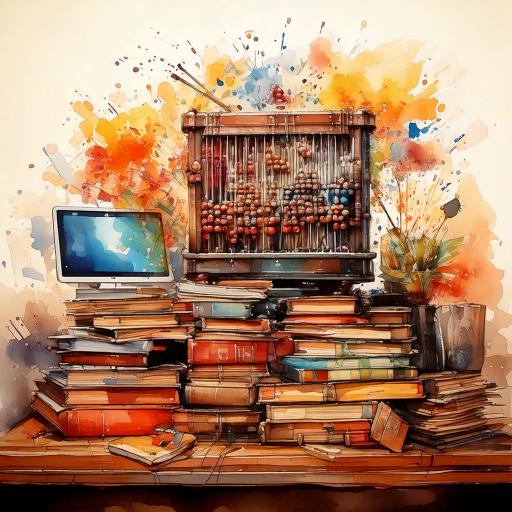 Remember and Understand (1) :Considerations for Generating Summaries and Quiz Questions
Consider a tool based on one of the top large language models, such as GPT-4o (OpenAI’s ChatGPT) or Claude 3.5 Sonnet (Anthropic) or Gemini (Google).
Reduces learning curve 
Limits number of accounts
Multimodal and develops new features
Smaller, “up and coming” tools/companies may have downsides

Paid version of ChatGPT includes Custom GPT Creation
Layers your own version of ChatGPT with content/prompts (reduces prompts needed for chats)
Use cases: creating ancillaries based on a large OER, sharing a “tutor” bot to students, etc.
Remember and Understand (2) : Using a Custom GPT to Generate Content
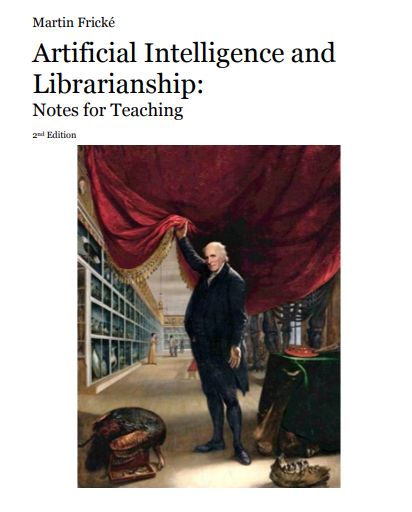 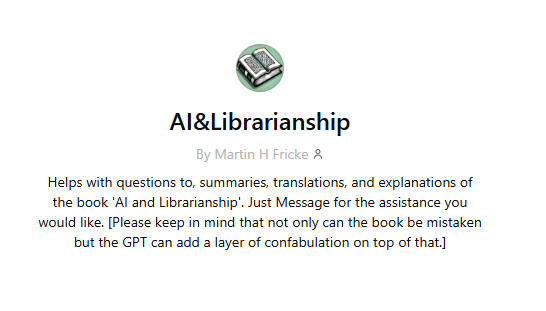 https://chatgpt.com/g/g-D8MmYCBoF-ai-librarianship
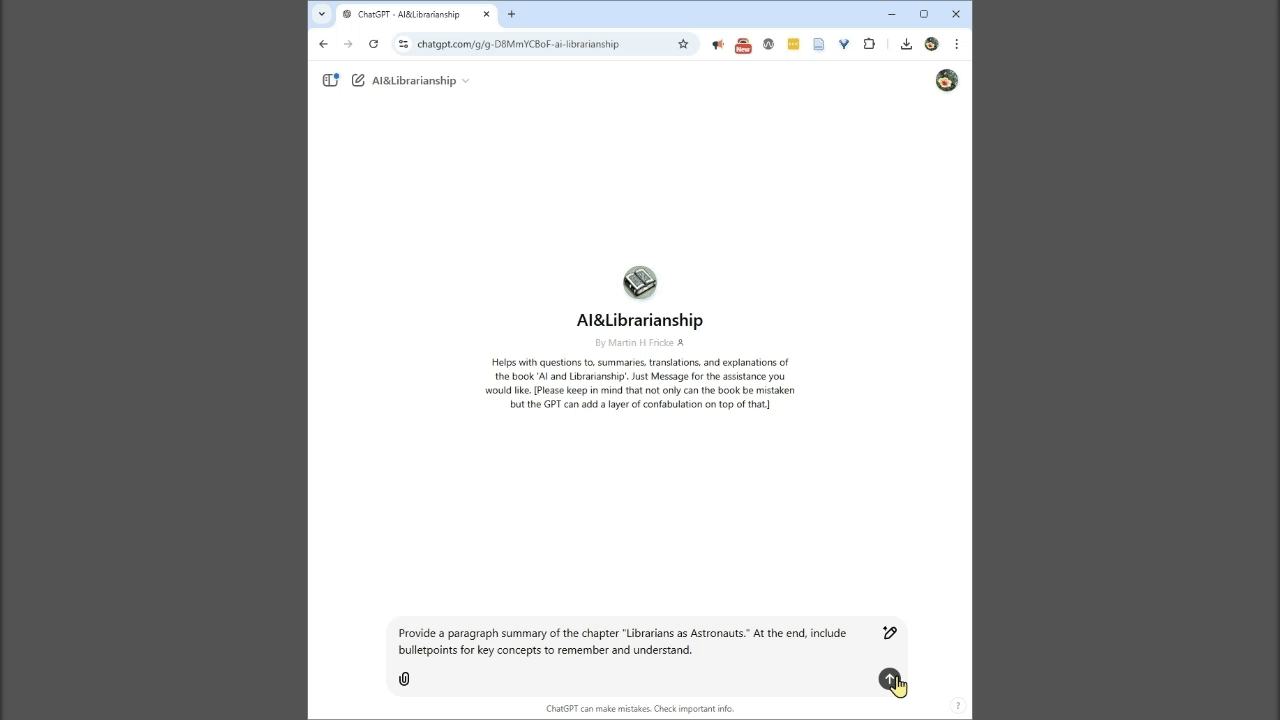 Remember and Understand (3)
Remember and Understand (4)
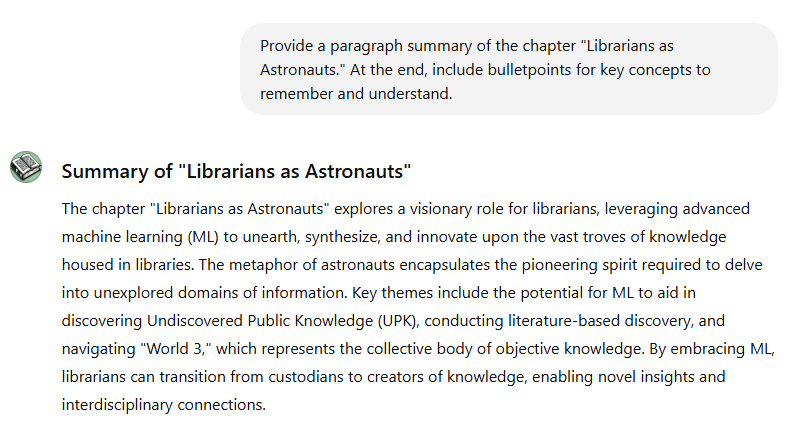 Remember and Understand (5) – bonus!
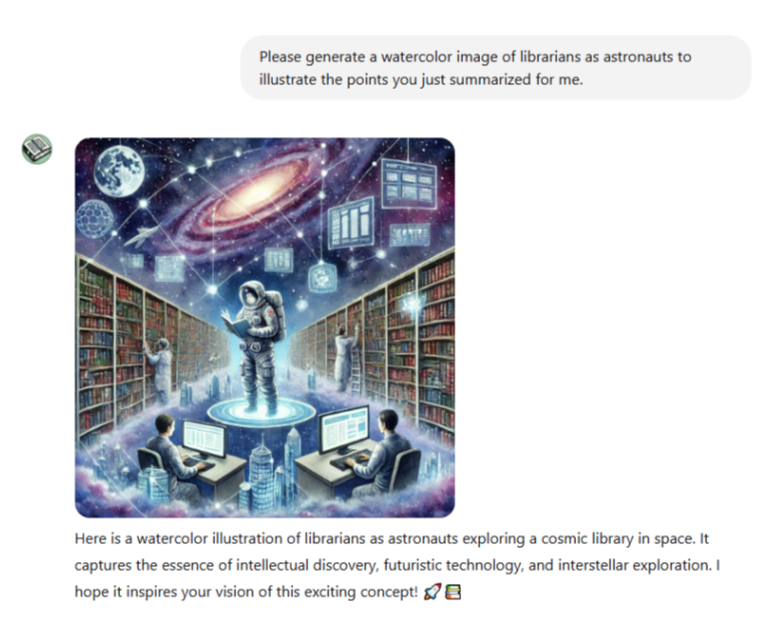 Remember and Understand (5b) – bonus!
1
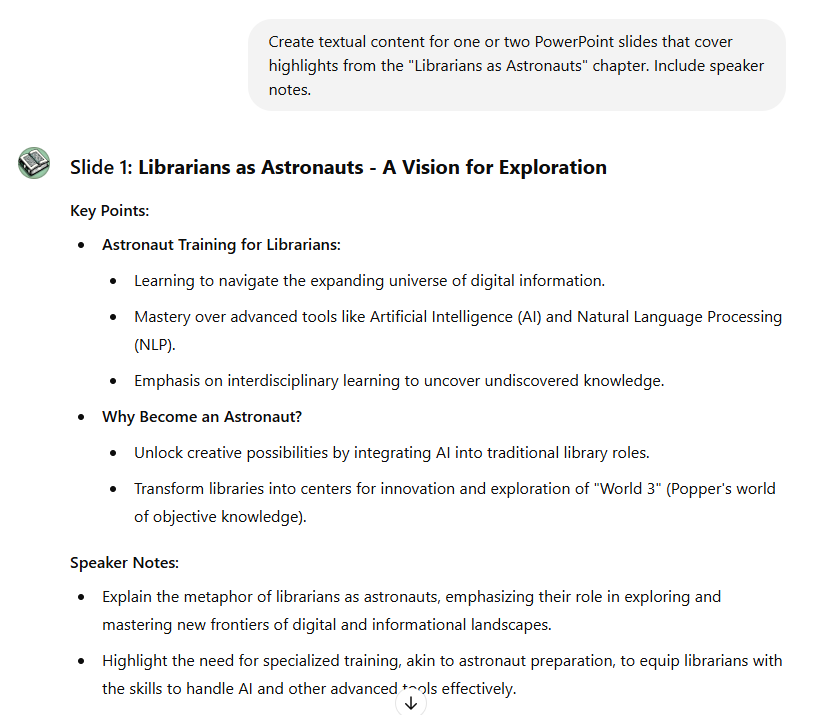 2
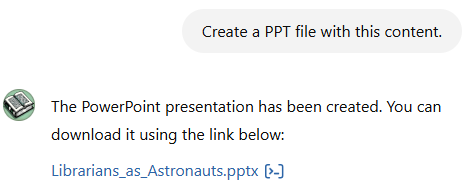 3
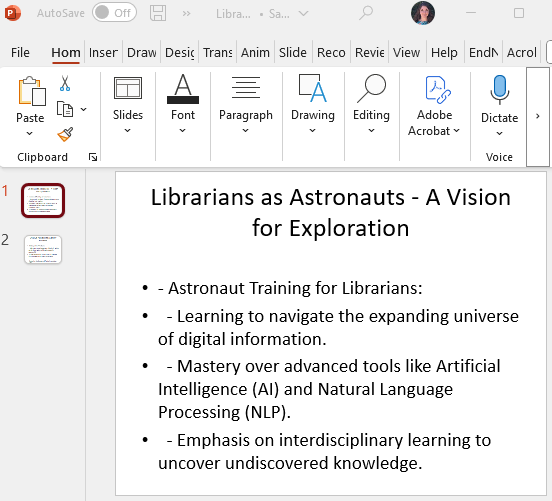 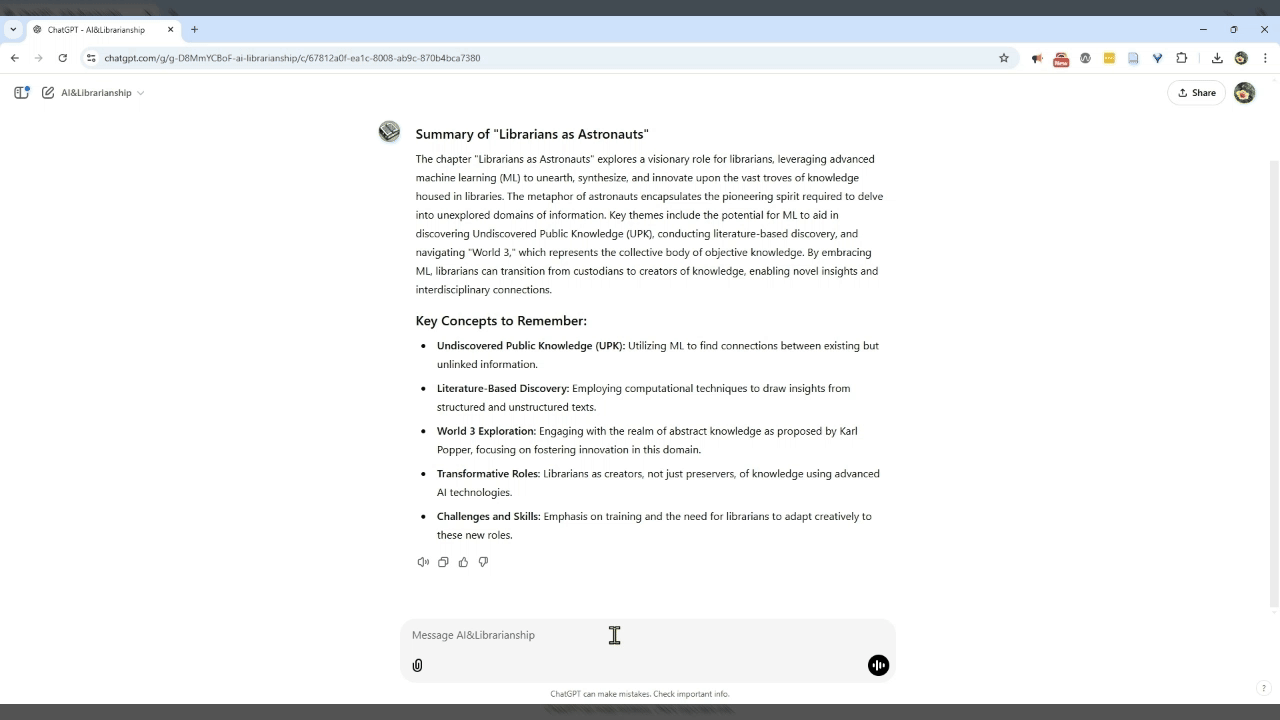 Remember and Understand (6)
Remember and Understand (7)
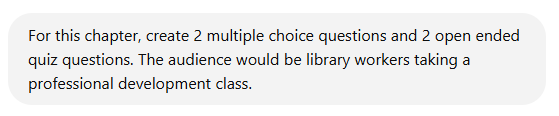 Multiple Choice Questions

Which of the following best describes the concept of "Undiscovered Public Knowledge (UPK)" as discussed in the chapter "Librarians as Astronauts"?
A. Creating new datasets from scratch for machine learning projects.
B. Discovering and linking existing but previously unrelated knowledge to generate new insights.
C. Archiving rare books and manuscripts for public access.
D. Implementing new library classification systems for better organization.
Correct Answer: B

"World 3," as referenced in the chapter, represents:
A. The global network of interconnected libraries.
B. The virtual space where librarians collaborate using machine learning.
C. Karl Popper’s concept of the collective body of objective knowledge.
D. A digital repository exclusively for AI-driven library projects.
Correct Answer: C
Open-Ended Questions
1. Explain the significance of "literature-based discovery" for librarians in the context of using machine learning. How can this technique transform traditional library roles?
2. The chapter discusses the need for librarians to train as "astronauts" in a metaphorical sense. What skills or approaches are necessary for librarians to thrive in this expanded role, and how might these skills impact library services?
Apply (1) :Helping Students Apply Knowledge with a Mnemonic
ChatGPT 4o was used for this first example. This version has been used in real library workshops.
Prompt: For an upcoming workshop on APA 7th edition for undergraduate students, I need to help them understand how to paraphrase sources. List out all steps to paraphrase a source effectively and clarify the steps. Let the steps spell out an acronym related to APA 7th edition.
Output (simplified) - CITE: Steps to Paraphrase Effectively 
C - Comprehend the Source
I - Identify the Key Points
T - Transform the Wording (changed to “Type the Paraphrase”)
E - Ensure Accurate Attribution
https://stars.library.ucf.edu/oer-artifacts/1/
Apply (2) :Comparing Mnemonics from Claude
Remember that ChatGPT 4o provided “CITE”
Claude 3.5 Sonnet provided “CITATION” first, then “CITE” next (after a prompt for a concise acronym).
CITATION
Comprehend the original text fully by reading it multiple times 
Intent of the original author should be preserved 
Transform the vocabulary using synonyms and different word choices 
Adjust the sentence structure and grammar patterns 
Take time to compare your version with the original 
Include proper in-text citation with author and year 
Observe if any quotation marks are needed (for any preserved phrases) 
Note the page number (for direct quotes) or paragraph number (for online sources)
CITE
Comprehend the original text thoroughly
Innovate with new sentence structures and words 
Track your citation details (author, year) 
Evaluate your paraphrase against the original
Analyze :Creating Case Reports/Studies
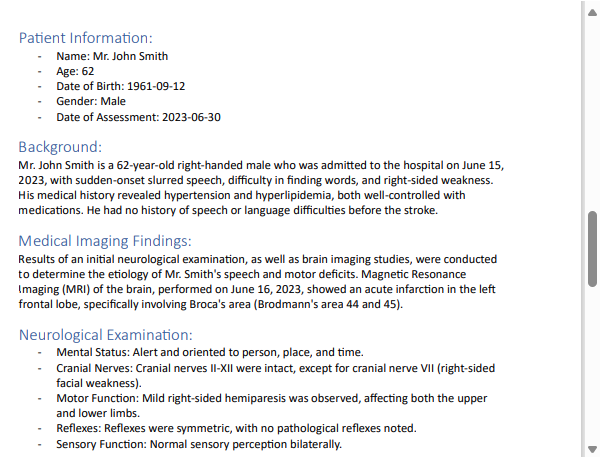 Credit to Dr. Richard Zraick (University of Central Florida) for this example he prompted in ChatGPT, edited, then used in a graduate speech-language pathology course.
Prompt: ““Create a fictional case report for an adult patient with acquired apraxia of speech secondary to cerebrovascular accident in Broca’s area”
Link: https://stars.library.ucf.edu/oer-artifacts/2
Evaluate (1) :
In this example, we’ve asked MS Copilot to generate topics for students to debate and critique.
In these higher-level examples, we’ll prioritize student responses to generated content:
How can the student expand upon and improve the output?
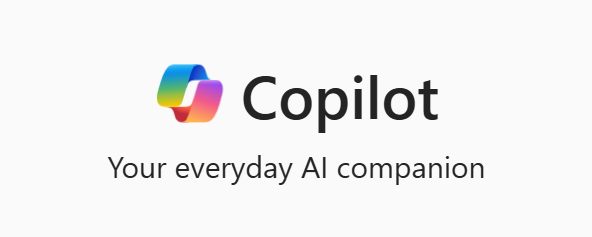 Structured Prompt: TRACI
Structured Prompt: https://structuredprompt.com/
TRACI: Task, Role, Audience, Create, Intent
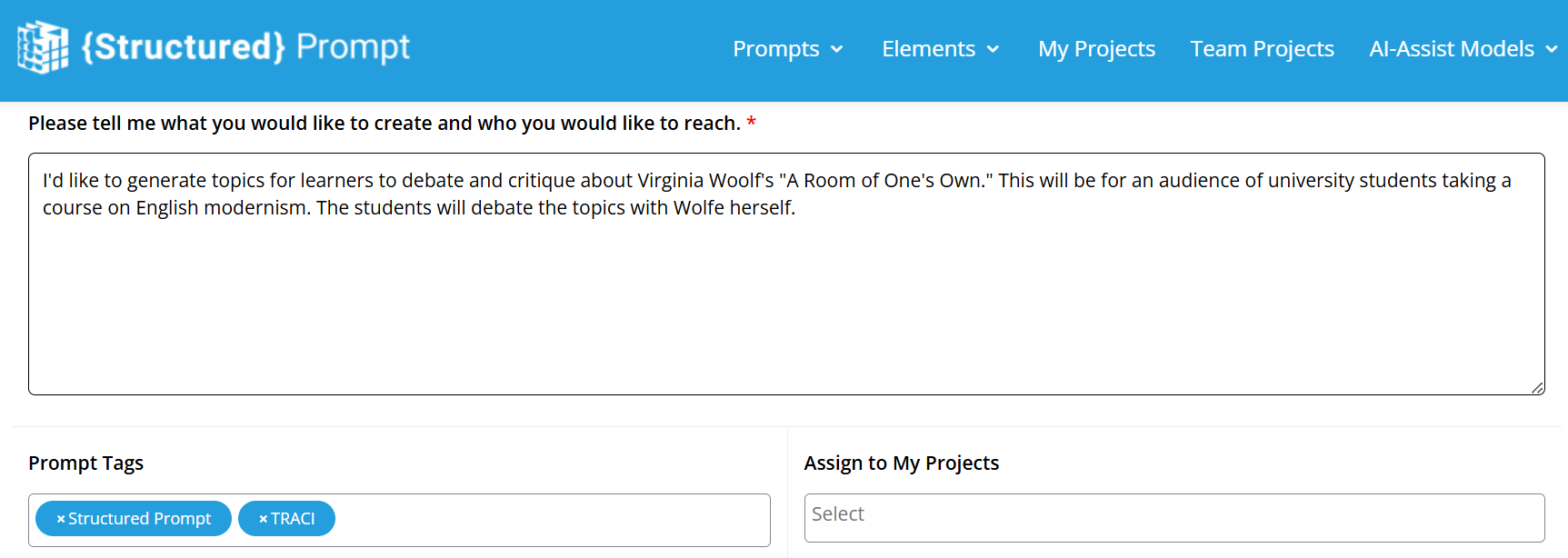 [Intent]
Foster critical engagement with Woolf's ideas and themes.
[Intent_Rules]
Encourage students to deepen their understanding of the text
Promote respectful exchanges of ideas during debates
Challenge students to consider multiple perspectives
Facilitate an environment of inquiry and exploration
Support the development of analytical and rhetorical skills
Motivate students to connect literary themes to contemporary issues
Provide feedback on debate performances for improvement
Encourage ongoing reflection on personal viewpoints
Incorporate peer evaluations to enhance learning
Celebrate diverse interpretations of Woolf's work
Create lasting interest in modernist literature and feminist discourse.
[/Intent_Rules]
[/Intent]
TRACI: Output
[Task]
Generate debate topics for university students on Virginia Woolf's "A Room of One's Own."
[/Task]
[Role]
English Modernism Instructor
[Audience]
University students enrolled in an English modernism course
[/Audience]
[Create]
List of debate topics related to "A Room of One's Own."
[/Create]
Guidelines for Respectful Debate Etiquette:
Listen Actively: Pay attention to your peers' arguments and respond thoughtfully. 
Respect Differences: Acknowledge and respect differing viewpoints. 
Use Evidence: Support your arguments with textual evidence and relevant examples. 
Stay on Topic: Keep your contributions focused on the debate topic. 
Be Constructive: Aim to build on ideas rather than dismiss them outright. 
[…]
Evaluate (2) :
Here are some debate topics for university students on Virginia Woolf's "A Room of One's Own":
The Necessity of Financial Independence for Creative Freedom
Debate whether Woolf's assertion that women need financial independence to create art is still relevant today. 
Encourage students to draw parallels between Woolf's time and contemporary society.
2. The Role of Education in Women's Empowerment
Examine Woolf's views on the importance of education for women and debate its impact on gender equality. 
Explore current educational disparities and their effects on women's opportunities.
3. […]
Create (1) :
Ask students to debate a topic of their choice and then create a personal artifact based on that debate.
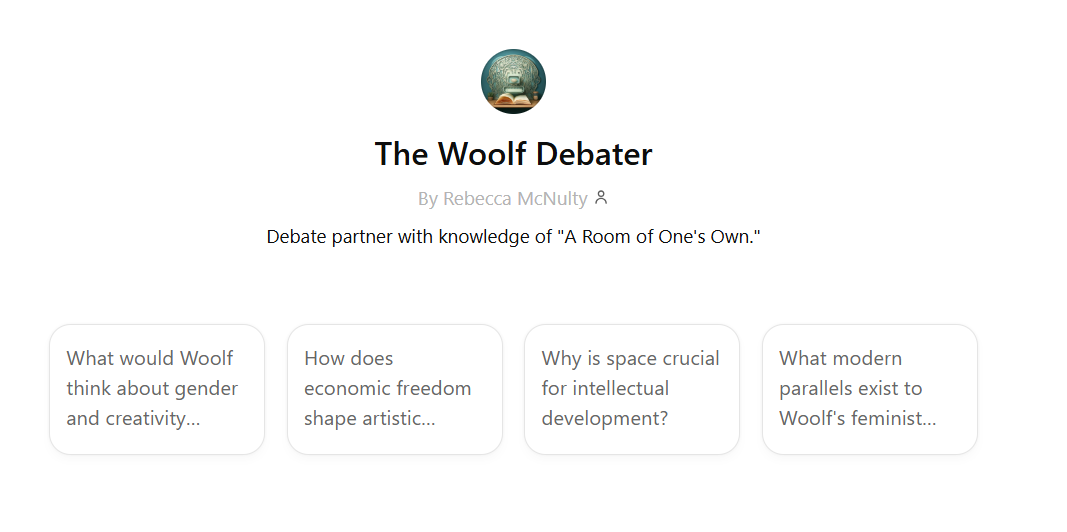 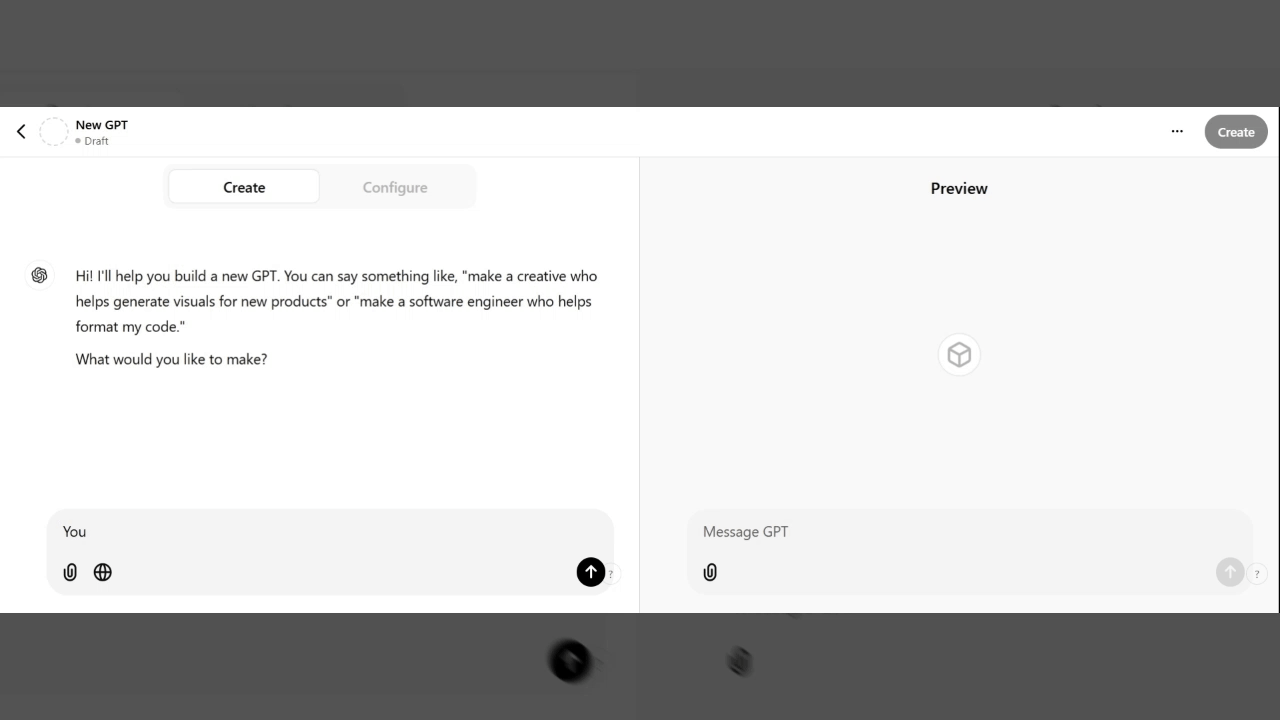 Create (2)
Create (3) :
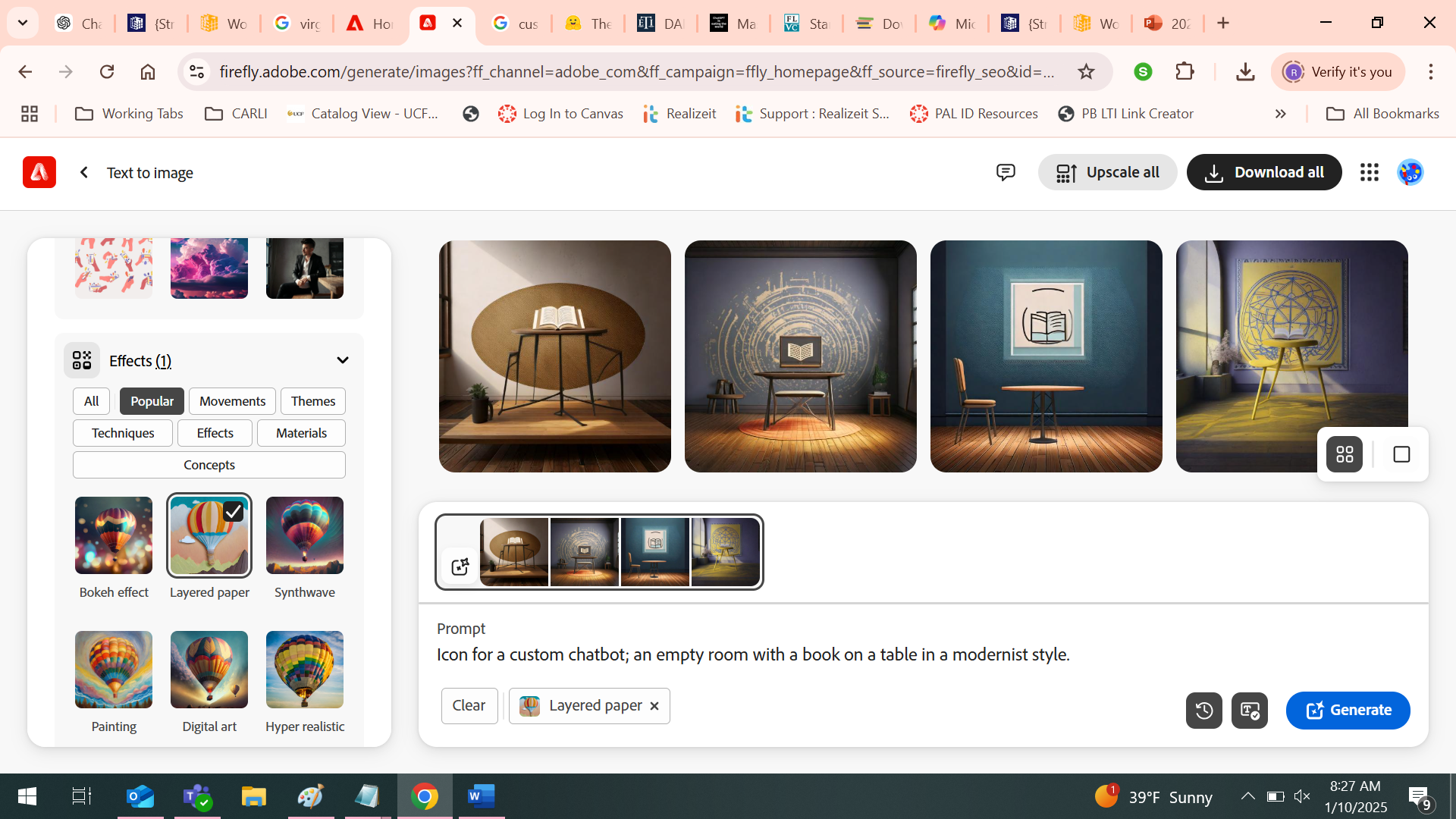 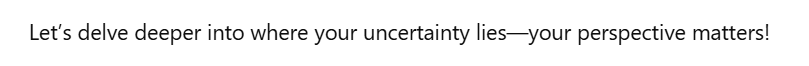 Tips and Tricks
Structured Prompt: https://structuredprompt.com/
Explore and assess alternative tools needed for specific tasks if ChatGPT, Copilot, Claude, etc. do not meet your needs.
PowerPoint slides: 
Gamma.app 
SlidesPilot.com
Presentations.ai
Graphic design including presentations: 
Canva.com (free version very limited)
Step-by-step instructions: 
Scribehow.com
Other suggestions from the audience?
Questions?
Resources and Contact Information
Resources:
Dubach, L. (2024, December 13). OER and AI. UCF Research Guides. https://guides.ucf.edu/OER/ai-and-oer
Dubach, L., Gotschall, T., & Rubin, M. (2024, December 13). Artificial intelligence (AI). UCF Research Guides. https://guides.ucf.edu/ai 

Contact Info:
Lily Dubach: Lily@ucf.edu
Rebecca McNulty: Rebecca.McNulty@ucf.edu
References 1
Adobe. (n.d.). Adobe® Firefly® FAQ. HelpX. Retrieved from https://helpx.adobe.com/firefly/get-set-up/learn-the-basics/adobe-firefly-faq.html
Affordable Learning Georgia. (n.d.). Guidelines for using generative AI tools in open educational resources. Retrieved from https://affordablelearninggeorgia.org/resources/opengenai
Anthropic. (2025) Claude [Large Language Model]. https://claude.ai/
Assistant for AI and Librarianship. (2024, January 11). ChatGPT. https://chat.openai.com/g/g-D8MmYCBoF-ai-librarianship
Bali, M. (2023, February 3). On equity and trust and AI. Reflecting Allowed: Maha Bali’s Blog about Education. https://blog.mahabali.me/educational-technology-2/on-equity-and-trust-and-ai/
Bambauer, D. (2024, December 5). GenAI and copyright: An update. [Audio Transcript]. Florida Virtual Campus Digital Services & OER. https://flvc.libguides.com/ld.php?content_id=79161634
Chat GPT is Eating the World. (2025). Master list: Copyright lawsuits v. AI companies in U.S. https://chatgptiseatingtheworld.com/2024/08/27/master-list-of-lawsuits-v-ai-chatgpt-openai-microsoft-meta-midjourney-other-ai-cos/
References 2
Creative Commons. (2023, August 18). Understanding CC licenses and generative AI. Creative Commons. Retrieved from https://creativecommons.org/2023/08/18/understanding-cc-licenses-and-generative-ai/
Creative Commons. (2024, August 2). Creative commons position paper on preference signals [Position statement]. https://www.ietf.org/slides/slides-aicontrolws-creative-commons-position-paper-on-preference-signals-00.pdf
David Wiley. Why open education will become generative AI education. [Video]. YouTube. https://www.youtube.com/watch?v=WpcE7ihlUDo
Dubach, L., McNulty, R. (2024, July 23). AI's role in Open Educational Resources: An unconference discussion. [Conference Presentation]. Teaching and Learning with AI Conference, Orlando, FL. https://stars.library.ucf.edu/teachwithai/2024/tuesday/19
Dubach, L., McNulty, R., and Paradiso, J.R. (2023, September). Using generative AI to remove barriers in support of open content creation. [Conference Presentation].Teaching and Learning with AI Conference, Orlando, FL. https://stars.library.ucf.edu/ucfscholar/1222
Dubach, L. (2025, January 7). Mnemonic to paraphrase a source and cite in APA 7th edition. Showcase of Text, Archives, Research & Scholarship at UCF. https://stars.library.ucf.edu/oer-artifacts/1/
References 3
FLVC. (2024). Copyright education and information: Start here. Florida Virtual Campus Digital Services & OER. https://flvc.libguides.com/copyright/home
Frické, M. (2024). Artificial Intelligence and Librarianship (2nd ed.). Open Textbook Library. https://open.umn.edu/opentextbooks/textbooks/artificial-intelligence-and-librarianship
George Washington University Law School. (n.d.). DAIL: The database of AI litigation. https://blogs.gwu.edu/law-eti/ai-litigation-database/ 
Langlais, P., Stasenko, A, and Arnett, C. (2024, December 5). They said it couldn't be done. Hugging Face. https://huggingface.co/blog/Pclanglais/common-models
Luo, T., Hostetler, K., Freeman, C., & Stefaniak, J. (2020). The power of open: Benefits, barriers, and strategies for integration of open educational resources. Open Learning, 35(2), 140-158. doi:10.1080/ 02680513.2019.1677222
McKissic, S., & Borgo Ton, M.. (2024, November 19). AI, art, and copyright. [Presentation]. CARLI Professional Development Alliance. https://mediaspace.illinois.edu/media/t/1_mh78ncje
McNulty, R., Dubach, L., and Paradiso, J.R. (2023, November). The 5-Ps of jumpstarting open assessment creation with generative AI. [Conference Presentation]. Open Education Conference, online. https://stars.library.ucf.edu/ucfscholar/1229
References 4
McNulty, R., Dubach, L., Norris, S., and Major, A. (2024). A literature overview: AI, OER, and implications for scaling innovation. [Conference Presentation]. Open Education Conference, Providence, RI. https://opened24.sched.com/event/1gu1p/a-literature-overview-ai-oer-and-implications-for-scaling-innovation
Microsoft. (2025). Copilot [Large Language Model]. https://m365.cloud.microsoft/chat
Mills, A. (2024, November 15). Easier strategies for finding and evaluating Open Educational Resources (OER) with and without generative AI. [Google Slides presentation]. https://bit.ly/OERdiscovery
Mills, A., Bali, M., & Eaton, L. (2023, June 11). How do we respond to generative AI in education? Open educational practices give us a framework for an ongoing process. JALT: Journal of Applied Learning & Teaching, 6(1). https://doi.org/10.37074/jalt.2023.6.1.34
OER Search Assistant. (2025). PlayLab. https://www.playlab.ai/project/cm3hyw03e0r1jihyr3d2o86pt
OpenAI. (2025). ChatGPT [Large language model]. https://chatgpt.com/
References 5
Wiley, D. (2023, January 23). AI, instructional design, and OER. Improving Learning. https://opencontent.org/blog/archives/7129
Wiley, D. (2024, December 13). Where open education meets generative AI: OELMs. Improving Learning. https://opencontent.org/blog/archives/7628
Woolf, V. (1928). A room of one’s own. Project Gutenberg. https://gutenberg.net.au/ebooks02/0200791h.html
Woolf Debater. (2025). ChatGPT. https://chatgpt.com/g/g-67818ec148e88191807f8963db428946-the-woolf-debater
Zraick, R. (2025). Case report: Adult patient with acquired apraxia of speech secondary to stroke on Broca's Area. Showcase of Text, Archives, Research & Scholarship at UCF. https://stars.library.ucf.edu/oer-artifacts/2/